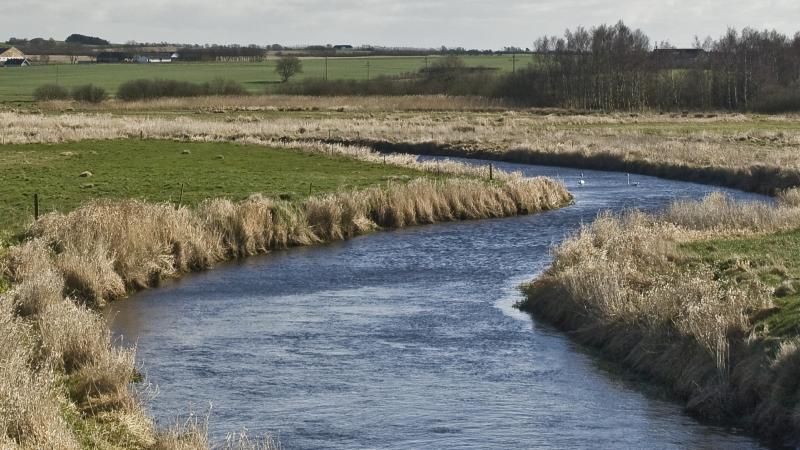 Danske Vandløb
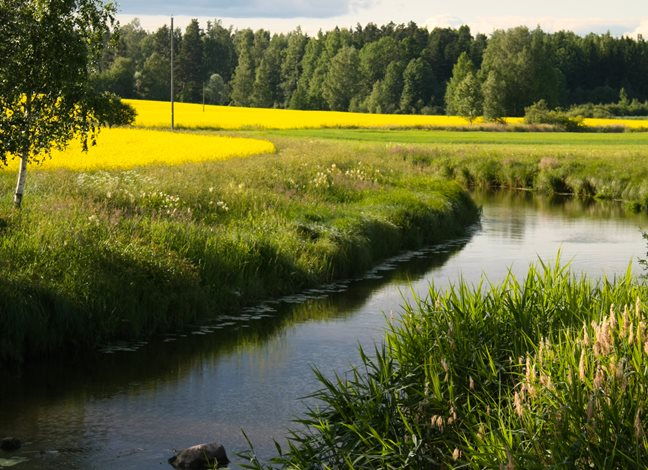 Strategi 2023
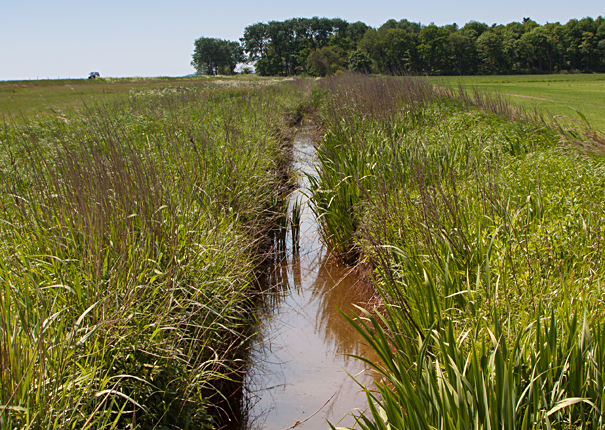 Vision
De danske vandløb skal vedligeholdes på en bæredygtig måde, så både effektiv afvanding og biodiversiteten sikres bedst muligt
Danske Vandløb skal være en landsdækkende forening, der repræsenterer alle med vandløbsinteresser
Danske Vandløb skal være det naturlige valg som samarbejdspartner i alle spørgsmål vedrørende afvanding, regulativer og sikring af lodsejernes økonomiske og anvendelsesmæssige værdier
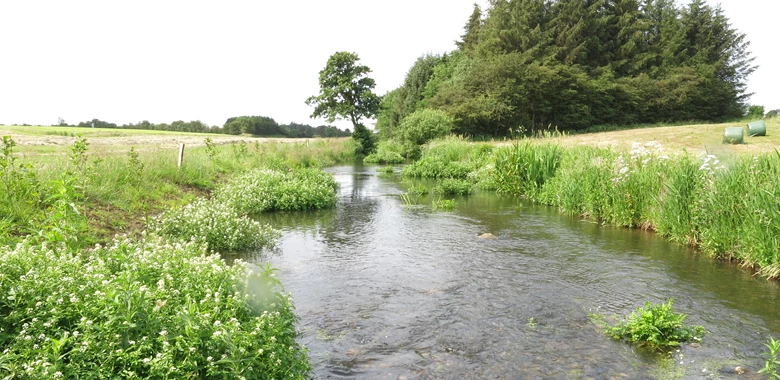 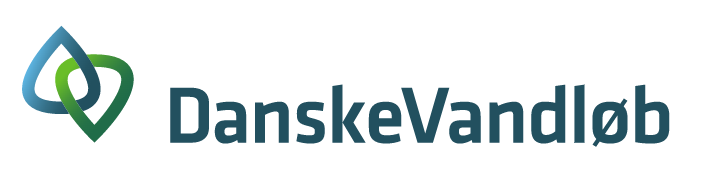 Lars Egedal, Danske Vandløb
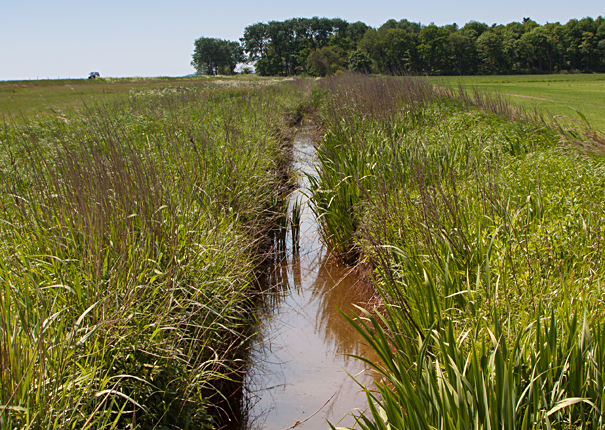 Mission
Hverve flere medlemmer blandt alle typer lodsejere
  Aktivt påvirke dagsordenen omkring klimaforandringer i Danmark
  Arbejde gennem relevante samarbejds- og alliancepartnere
  Aktivt samarbejde med Landbrug & Fødevarer for at fremme vores dagsorden
  Kommunikere professionelt og blande os i debatten nationalt og lokalt
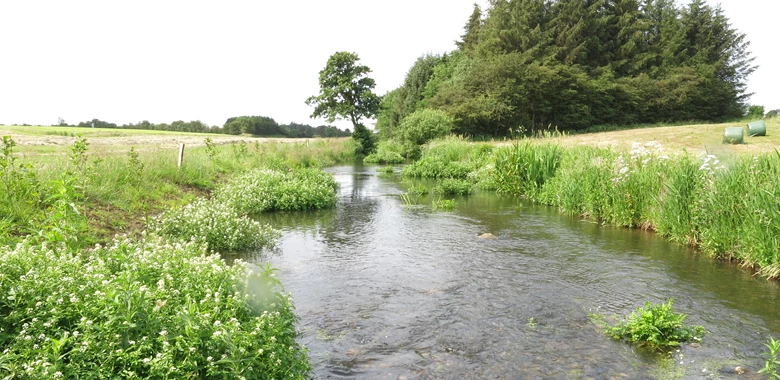 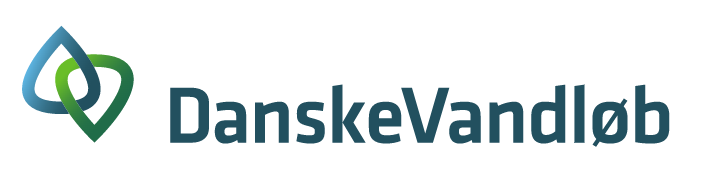 Lars Egedal, Danske Vandløb
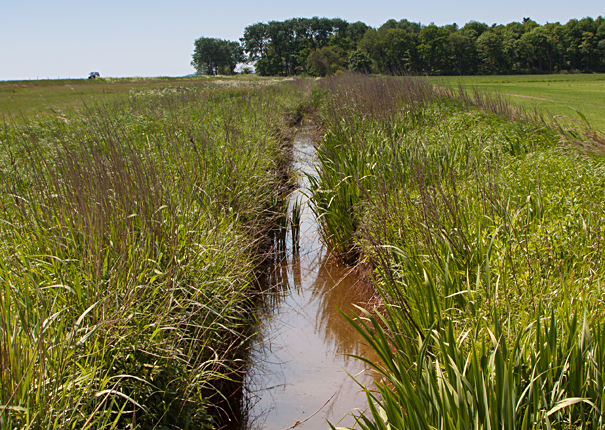 Indsatsområder 2023-2025
Balance mellem landbrug og private lodsejere i foreningen
  Påvirke dagsordenen omkring klimaforandringer i Danmark
  Prioritere forholdet til samarbejds- og alliancepartnere
  Udvikle det faglige og politiske forhold til Landbrug & Fødevarer
  Prioritere kommunikation ud- og indadtil
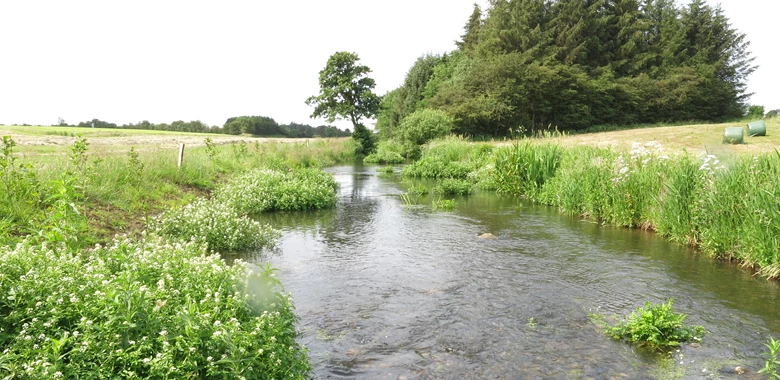 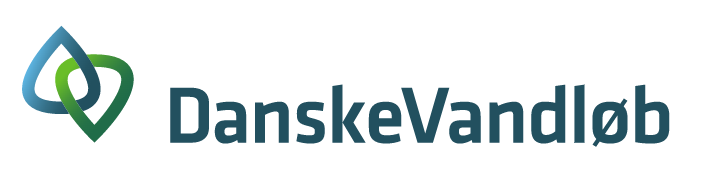 Lars Egedal, Danske Vandløb
Konkrete initiativer
Tiltrække flere private lodsejere som medlemmer for at opnå bedre balance i medlemsskaren og derved større berøringsflade og accept

Påvirke dagsordenen omkring klimaforandringer så lodsejernes interesser også bliver en del af myndighedernes beslutningsgrundlag

Prioritere forholdet til samarbejds- og alliancepartnere – se mulighederne

Udvikle forholdet til Landbrug & Fødevarer – vi vil have L&F tættere på os i dagligdagen

Prioritere kommunikation ud- og indadtil – vi vil være synlige
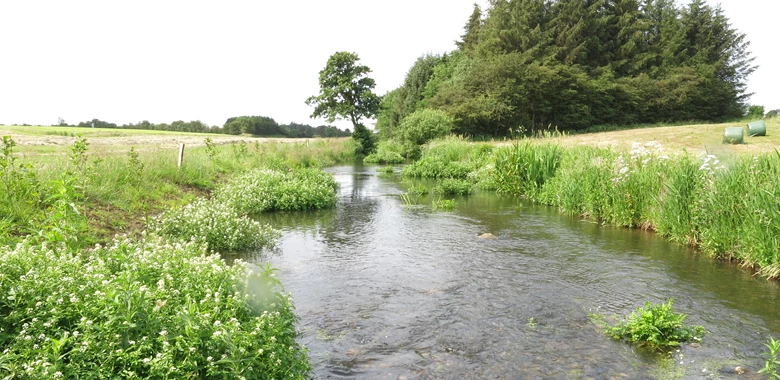 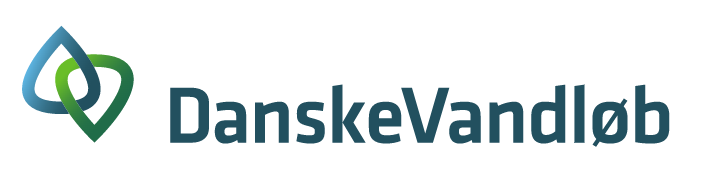 Lars Egedal, Danske Vandløb